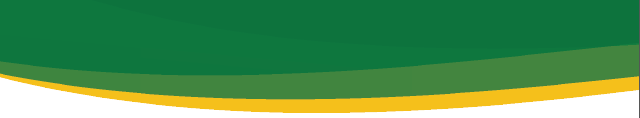 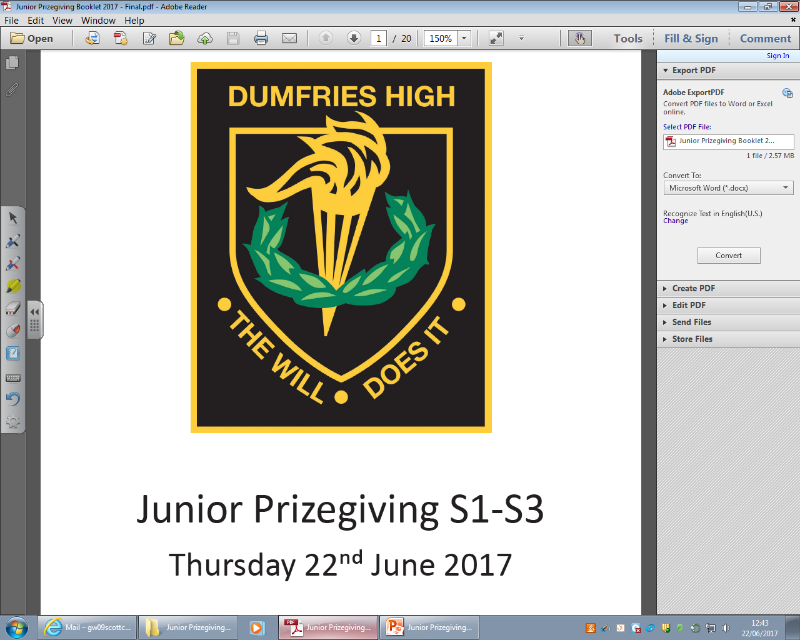 How To Pass
National 5 Modern Studies
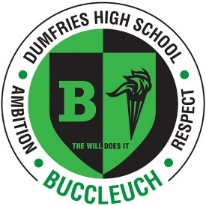 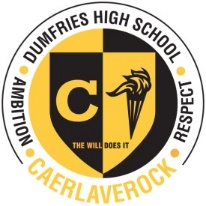 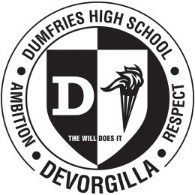 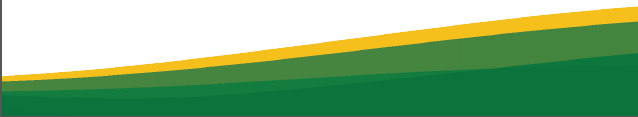 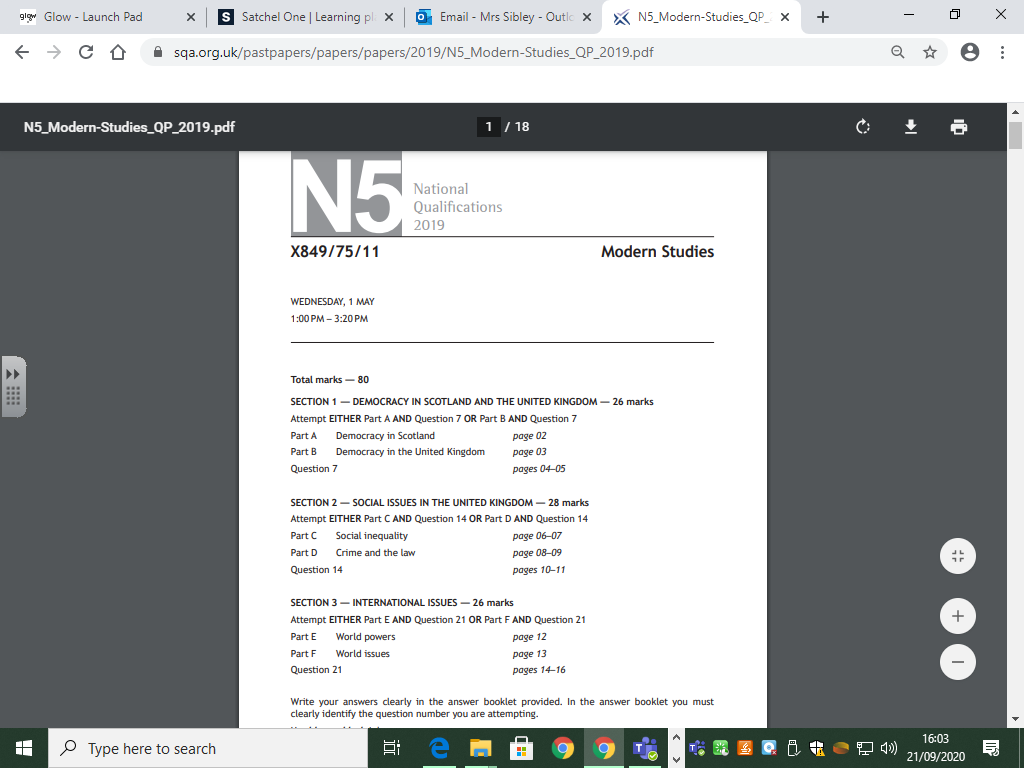 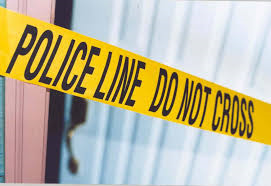 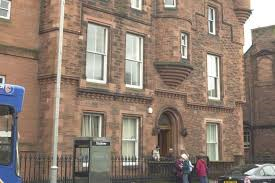 Crime and the Law
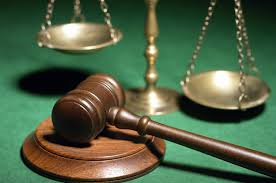 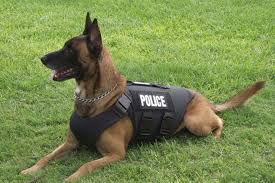 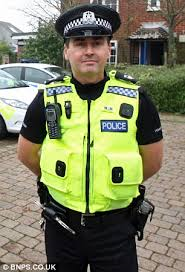 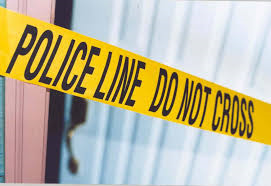 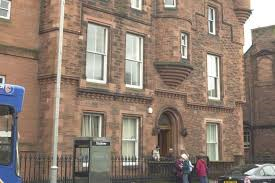 Crime and the Law

Nature of Crime
Causes of crime
Consequences of crime
Criminal Justice System
Responses to crime:- government responses, police, prisons
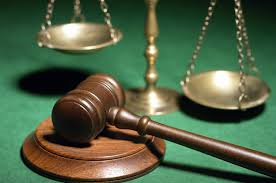 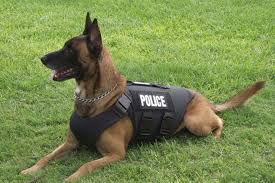 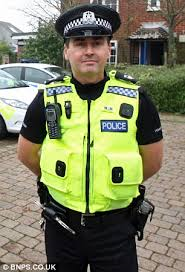 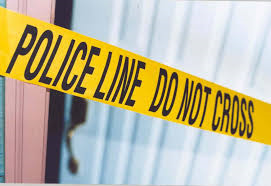 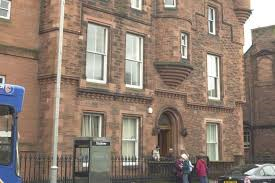 Crime and the Law

Assessment:- October 2023
Will also be assessed in January Prelim
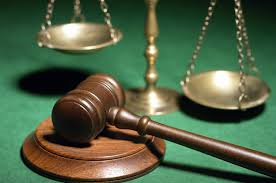 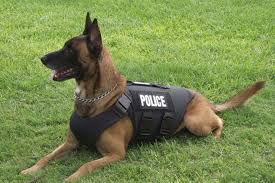 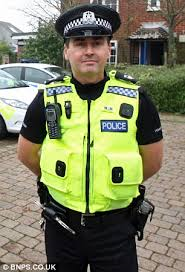 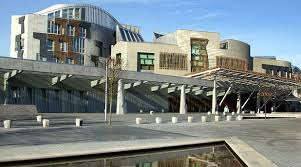 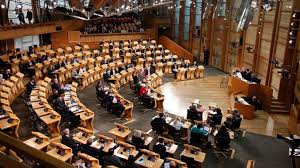 Democracy in Scotland
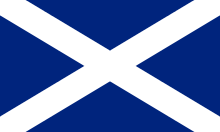 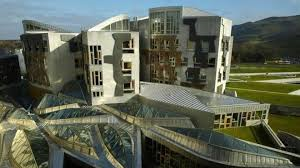 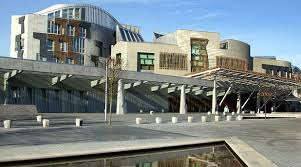 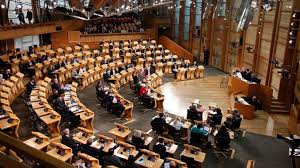 Democracy in Scotland

Power and decision making
Participation
Influence
Representation
Voting systems
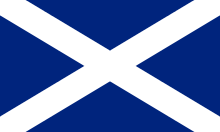 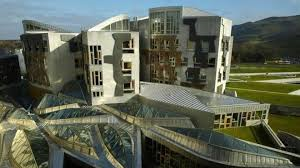 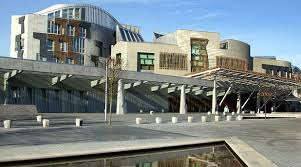 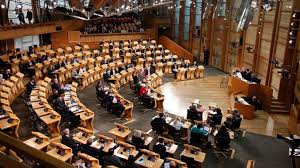 Democracy in Scotland

Assessment:- December 2023
Will also be assessed in January Prelim
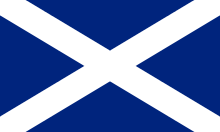 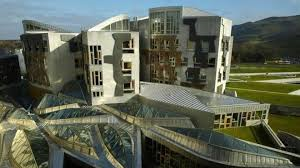 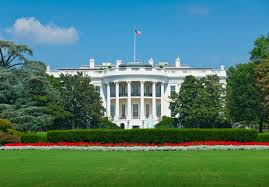 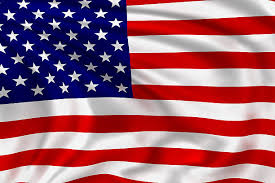 World Power: USA
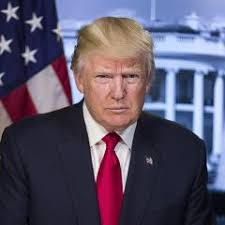 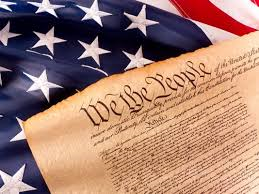 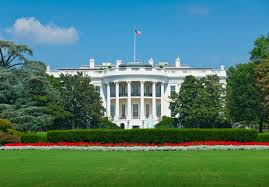 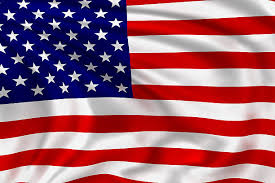 World Powers:- The USA

Political System
Influence on other countries
Social and economic issues (minimum of 3 issues)
Effectiveness in tackling economic issues (minimum of 3 issues)
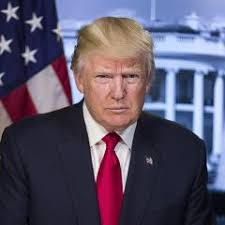 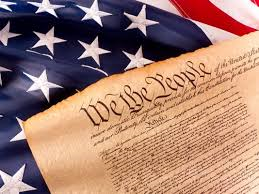 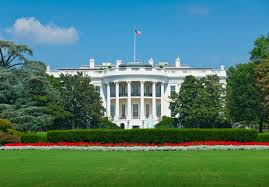 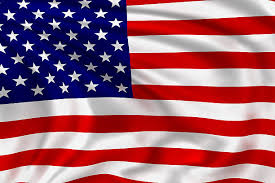 World Powers:- The USA

Assessment:- March 2024
Will also be assessed in Prelim Part 2 –March 2024
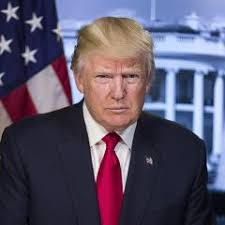 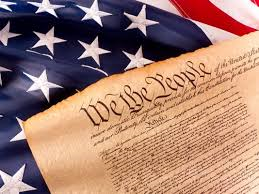 SQA Examination Date
Tuesday 30th April 2024
1pm to 3.20pm
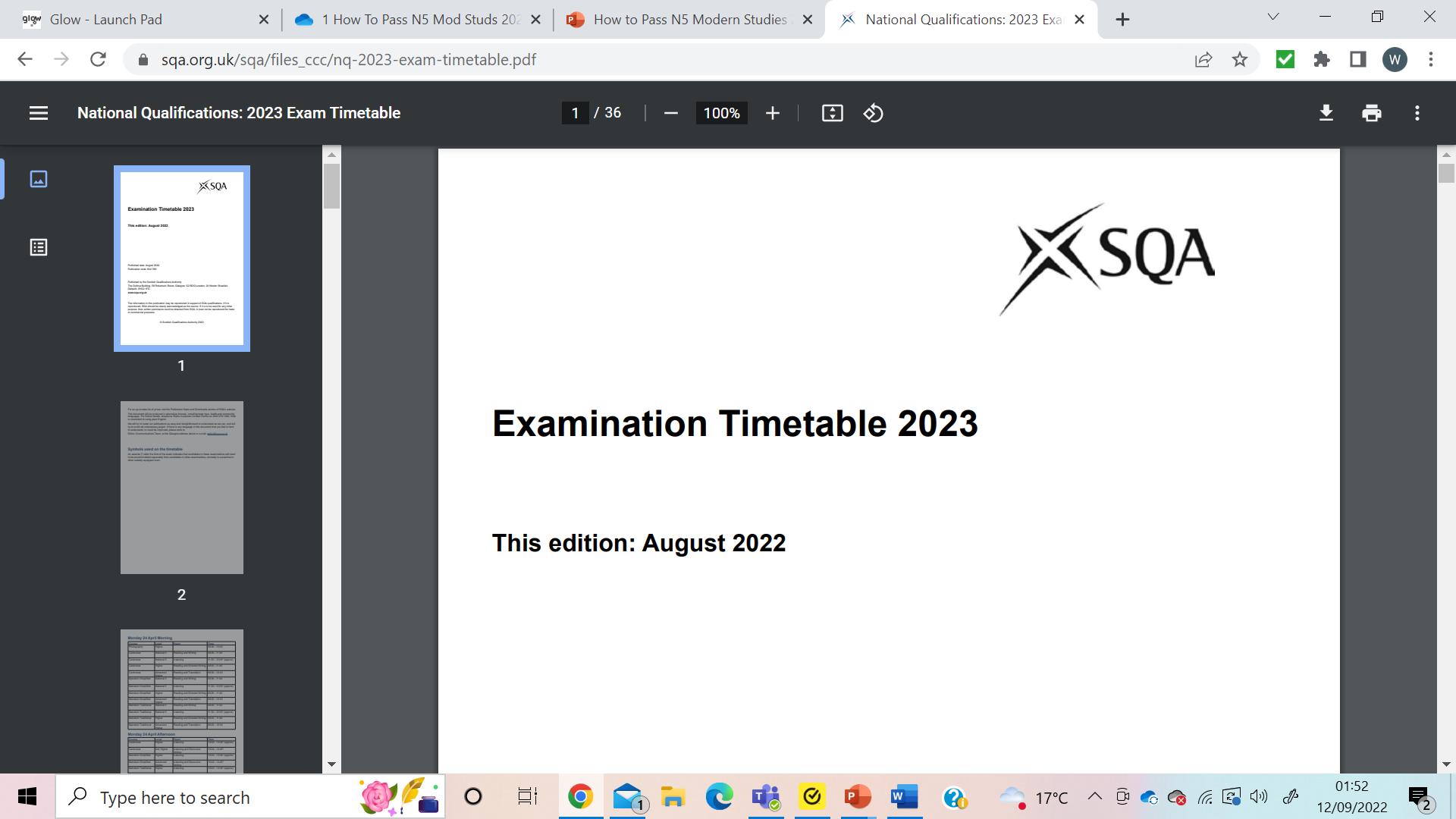 SQA Assessment
N5 Modern Studies assessment is divided into 2 components for assessment – the SQA marks both.
Types of Exam Questions
Knowledge and Understanding Questions– 4, 6 or 8 marks
Describe… or Explain…

Information Handling Questions – 10 marks
Support and oppose a view, 
   decision making, conclusions
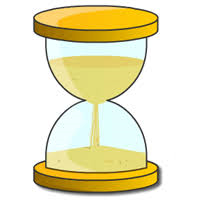 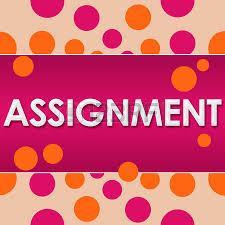 Accounts for 20 marks out of a total of 100 marks for the course
Pupils pick a Modern Studies issue for further individual research with very limited teacher guidance / support
Pupils present their findings in a structured manner in a 1 hour internal exam
Planning stage – December 2023 / January 2024
Write up – February 2024
Homework and Class Materials
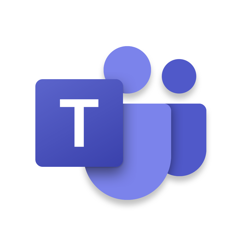 Homework Assignments and assessment dates are communicated to students via Teams 

Materials we use in class are also uploaded to Teams as we work through each part of the course – these can be accessed in the class materials folder which is accessed from the files tab in the general channel of our class team
Study Support
After school 3.15 to 4.15 
Starting post October holidays

Mrs Sibley – Monday 
Miss Lee - Tuesday
Miss Smithard - Wednesday

All welcome!
Success in Modern Studies
Structured revision using a range of revision techniques (Teams Assignment 8!)
Understanding the questions and knowing how to structure the answers
Timed question practice
Check over answers thoroughly and ensure they’re packed with knowledge!
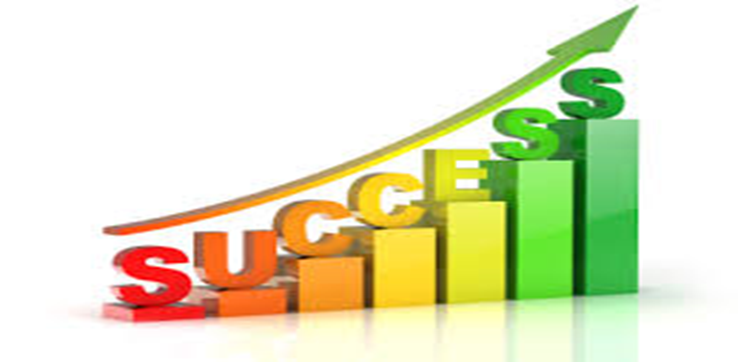 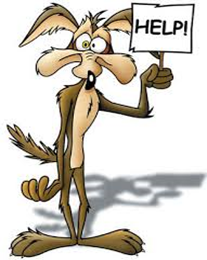 How can you help?
Encourage your child to read newspapers and watch the news
Discuss topic related issues with them
Check homework is done on time – Microsoft Teams
Ensure resources are organised at home
Test pupils using core notes and pupil units
Encourage a structured approach to revision
Access the SQA website and download past papers and marking instructions
Proof-read work
Encourage them to make list of Qs to ask the teacher
Encourage them to attend after school study classes
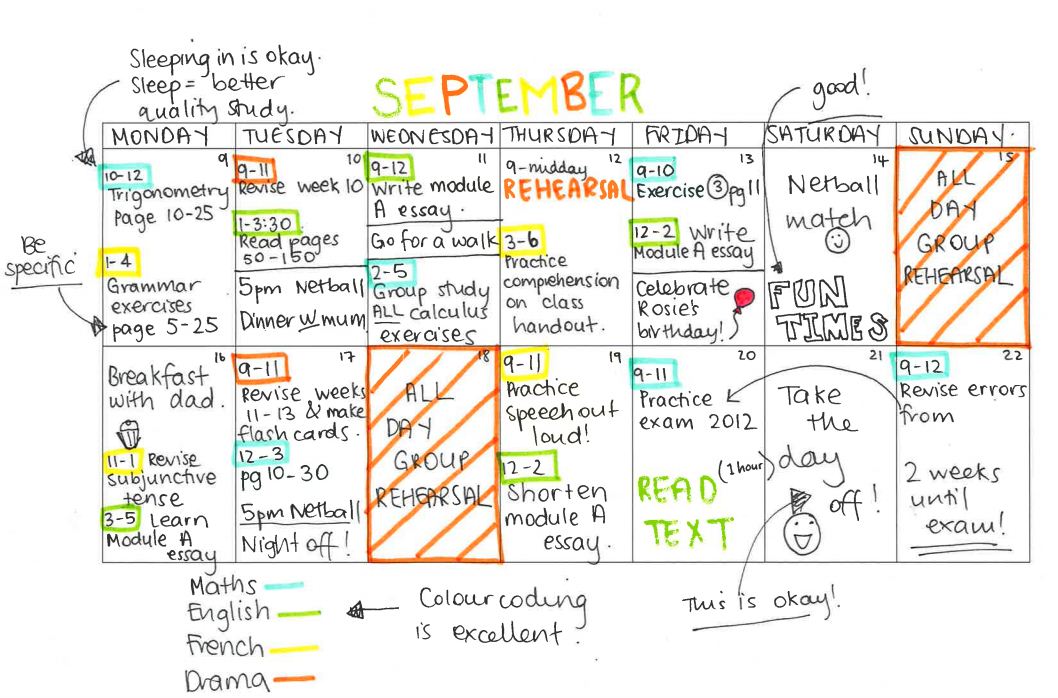 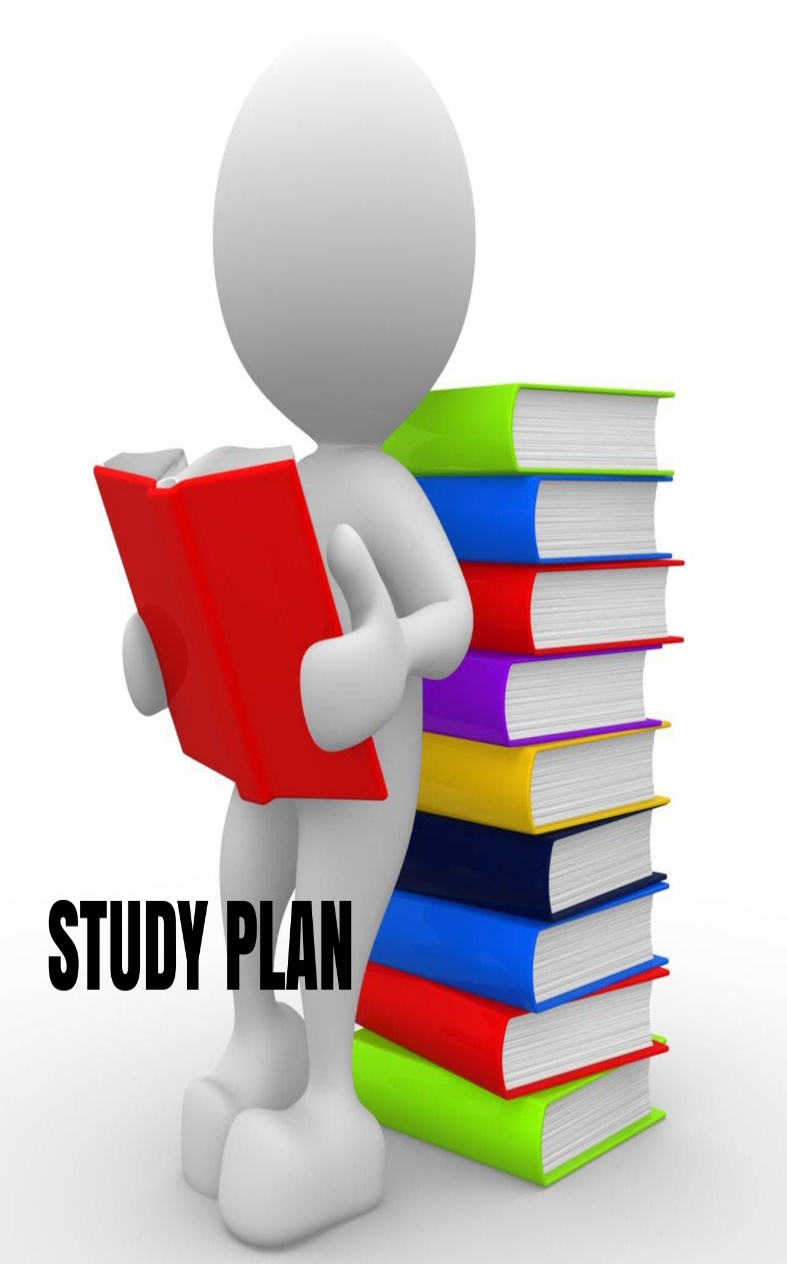 Summary
3 units

1 exam – 80 marks

Exam style homework question(s)
Timed questions in class
End of topic tests – October, December, early March
January prelim – 1st 2 units
March Prelim – final unit
Assignment write-up – February
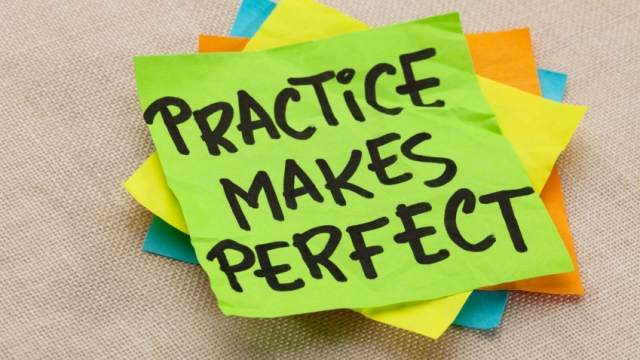 [Speaker Notes: Practice Essays]